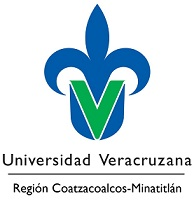 Examen de Salud Integral 2018
Vicerrectoría
Región Coatzacoalcos – Minatitlán
Reunión regional con enlaces del ESI
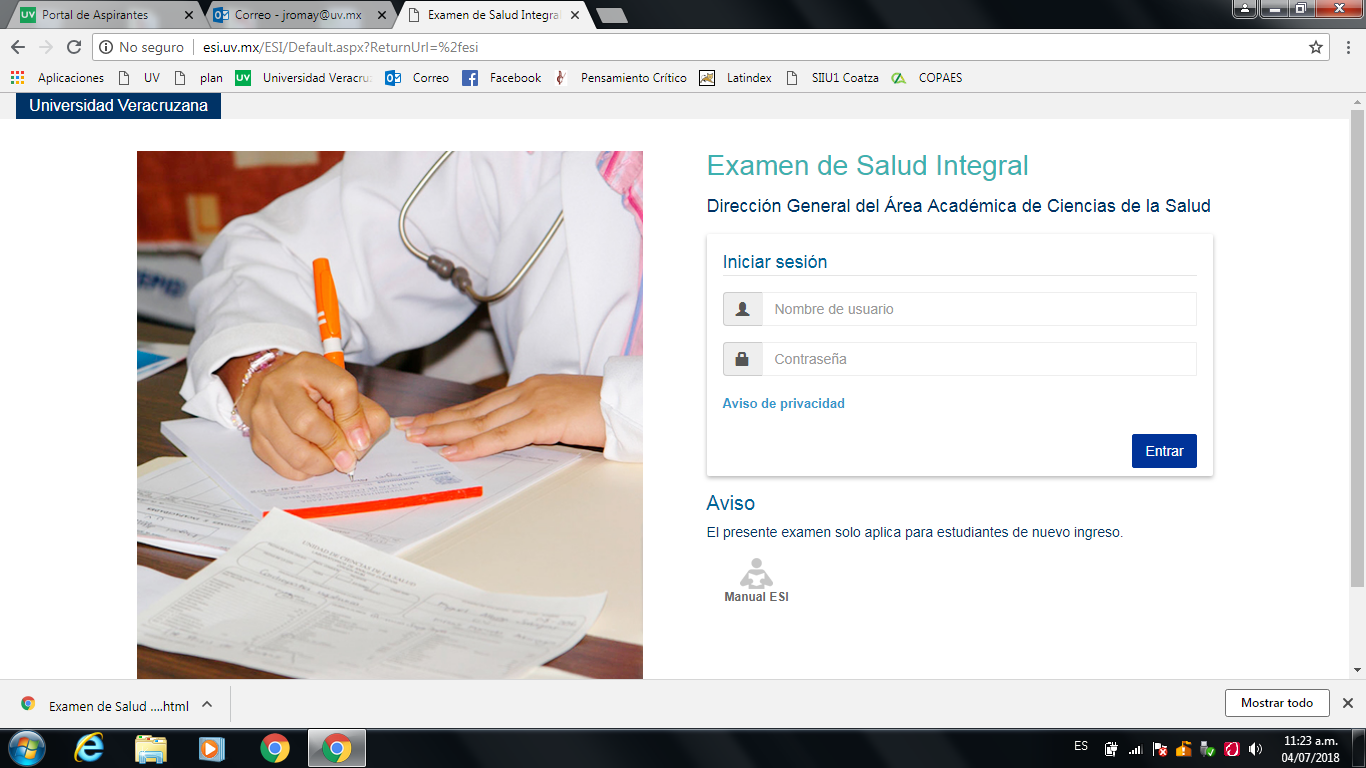 Coordinador del ESI:
Dr. Rubén Hernández Martínez
ruhernandez@uv.mx

Sede:
Sala de Simulación, 
Facultad de Medicina, 
campus Minatitlán

Fecha:
Lunes 2 de julio de 2018, 12:30 horas
El ESI constituye un esfuerzo más que la UV pone en marcha y que abarca aspectos médicos, odontológicos, psicopedagógicos, psicosociales, nutricionales, de laboratorio y enfermería, que nos darán a conocer el estado de salud integral del estudiante de nuevo ingreso.
Objetivo General
Valorar los principales factores de riesgo y la condición de salud en los estudiantes de nuevo ingreso a la Universidad Veracruzana e identificar las áreas de atención prioritaria que les facilite un estilo de vida saludable.
Fases del ESI
El examen se aplicará en dos fases: la primera es en línea, del 2 al 7 de agosto de 2018, desde el portal institucional de la UV, en el siguiente enlace: http://esi.uv.mx/

En el se encuentra una serie de cuestionarios que deben llenarse de forma verídica y puntual en una sola sesión. Sin esta fase contestada completamente no se podrá pasar a la siguiente, en virtud que la primera es la base del expediente clínico.

La segunda fase es de forma presencial y el estudiante debe acudir a la Universidad Veracruzana, campus Minatitlán, al Módulo de Consulta Externa, a las 6:45 horas, con la muestra de orina (la primera de la mañana, en completo ayuno, mismo que debe iniciar desde el día anterior de al menos 8 horas).
Recomendaciones
Si eres mujer y estás en tu periodo menstrual, se recomienda que primero te realices un aseo genital,  y  elimines un primer chorro de orina y colectes el segundo chorro de orina en el frasco específico. Es importante aclarar que no se aceptarán frascos  improvisados, solo serán los específicos para orina.

Presentarse bien aseados y bien vestidos.

Recordar que durante el proceso se ingresará a áreas médicas, donde el ruido y/o escándalo están prohibidos.

El tiempo de permanencia en el examen es de acuerdo a la hora que llegues y al lugar que ocupes; mientras que el horario de salida varía desde las 9:30 hasta las 14:30 hrs.
Toma de muestra sanguínea y entrega de muestra de orina.
Módulo de Consulta Externa
Revisión Odontológica
Clínica Siglo XXI
Toma de datos de Enfermería  y Nutrición.
Módulo de Consulta Externa
Receso para  desayunar  (30 minutos).
Revisión Médica
Módulo de Consulta Externa
Proceso del ESI
Requisitos
Presentarse puntualmente al módulo (6:45 horas).
Presentarse con identificación (credencial de elector o de estudiante).
Ayuno de 8 horas.
Presentarse con muestra de orina rotulada.
Aseo bucal.
Análisis clínicos
Se efectuará una toma de muestra sanguínea, la cual aportará resultados de biometría hemática, determinación de grupo sanguíneo, factor Rh, glucosa central y de ser necesario perfil de lípidos y determinación de VDRL.
Examen general de orina
Entregará al Laboratorio de Análisis Clínicos, una muestra de orina, que recolectarán bajo las siguientes instrucciones:

Previo aseo de sus genitales con agua y jabón, orinará en un recipiente estéril que se proporcionará (no deben utilizar frascos de Mayonesa, mermelada, Gerber o cualquier otro alimento, ya que alteran los resultados.

Al orinar, el primer “chorrito” lo desechará en la taza del baño, después llenará 2/3 del frasco. 

NO se aceptaran muestras de alumnas que presenten periodo menstrual, ya que la muestra se contamina con la sangre (ver Recomendaciones).
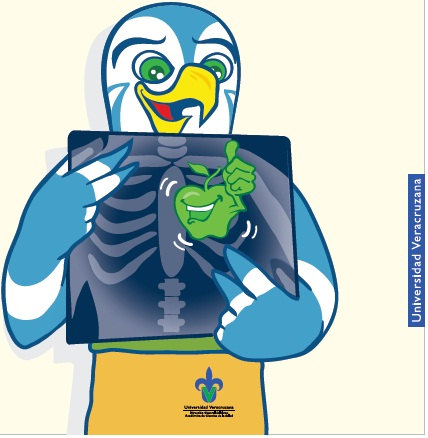 Toma de signos vitales
Le realizan la medición de frecuencia cardiaca, respiratoria, toma de pulso, temperatura axilar y tensión arterial.
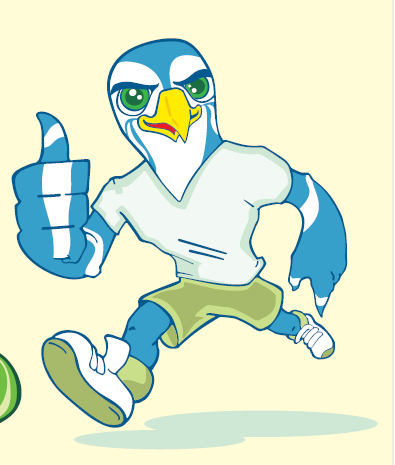 Valoración antropométrica
Le realizan la medición de peso, talla, circunferencia de cintura y pliegue tricipital.
Valoración médica
Se sustenta en la historia clínica del paciente, sus antecedentes familiares, interrogatorio personal, exploración física, valoración de resultados de laboratorio, nutricionales, odontológicos, exploración auditiva y de agudeza visual, para obtener un conjunto de signos y síntomas que refiere el paciente, e integrar un diagnóstico indicando con recomendaciones para el alumno y resarcir la alteración o daño encontrado, que nos servirá para realizar programas educativos de fomento a la salud.
Resultados
Al finalizar el proceso el alumno podrá acceder a sus resultados y diagnósticos, a través de su portal en la sección “Reporte de los resultados del examen de salud integral”.